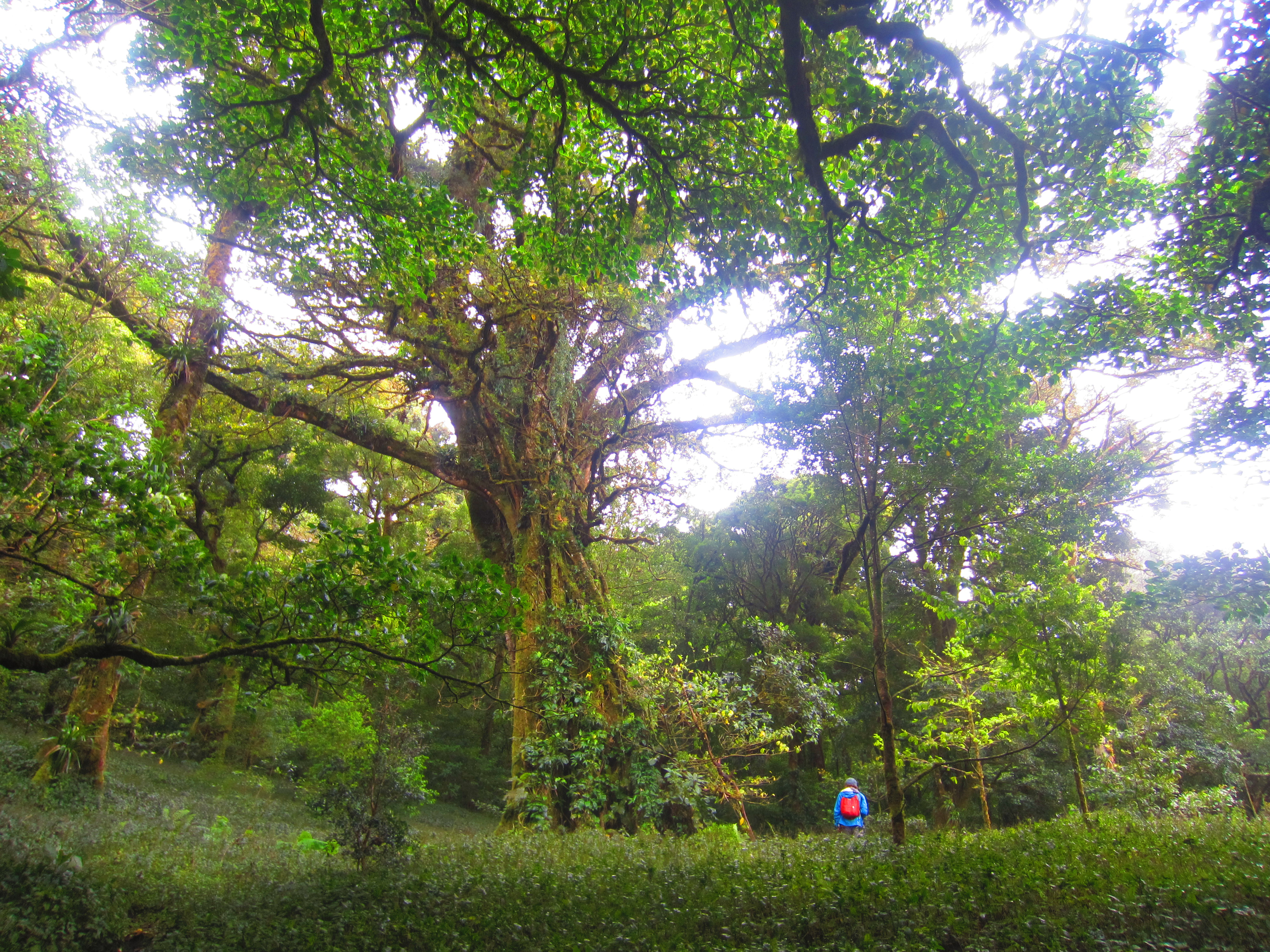 Plant Biology 241 in the time of COVID, Fall Semester 2020
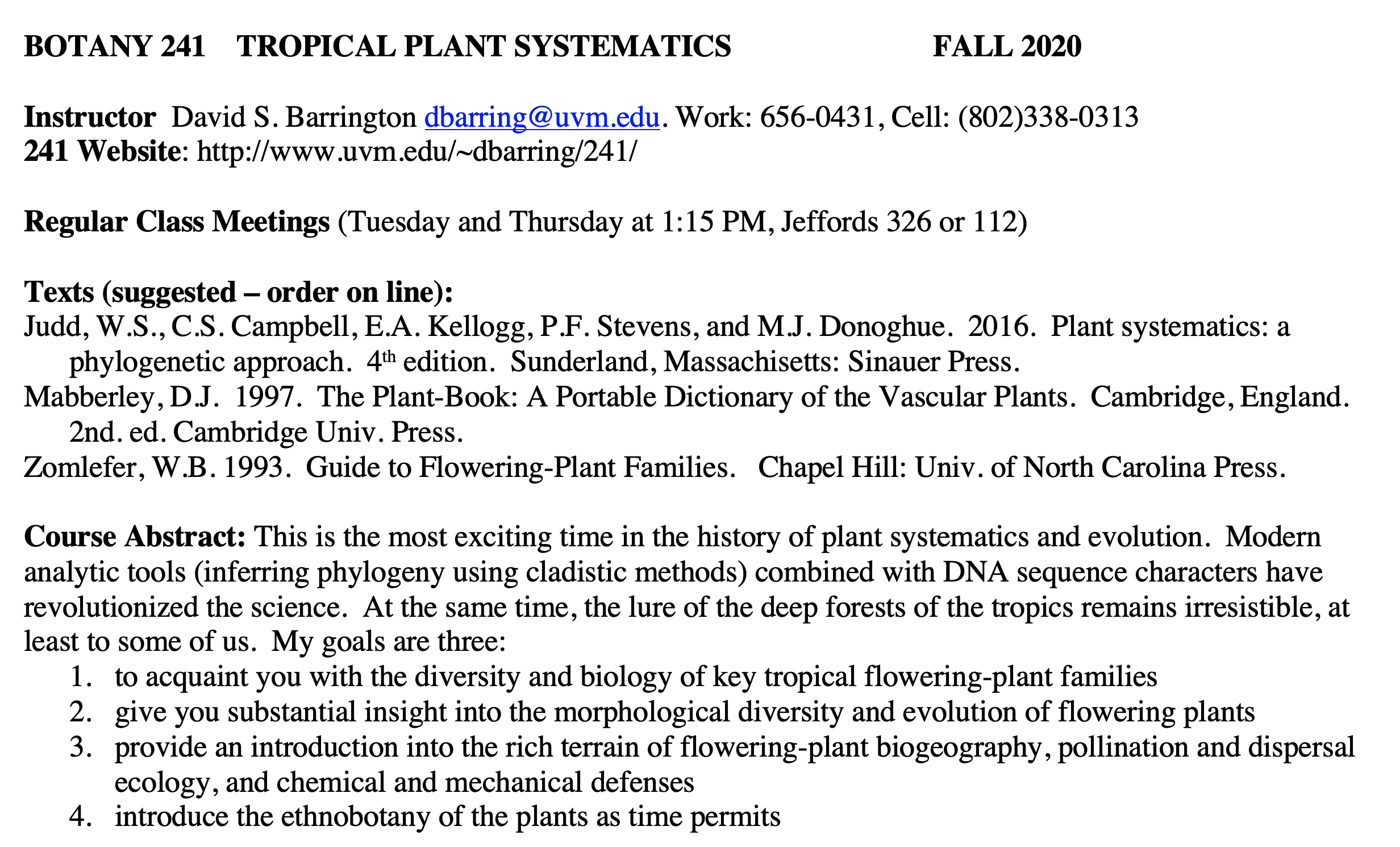 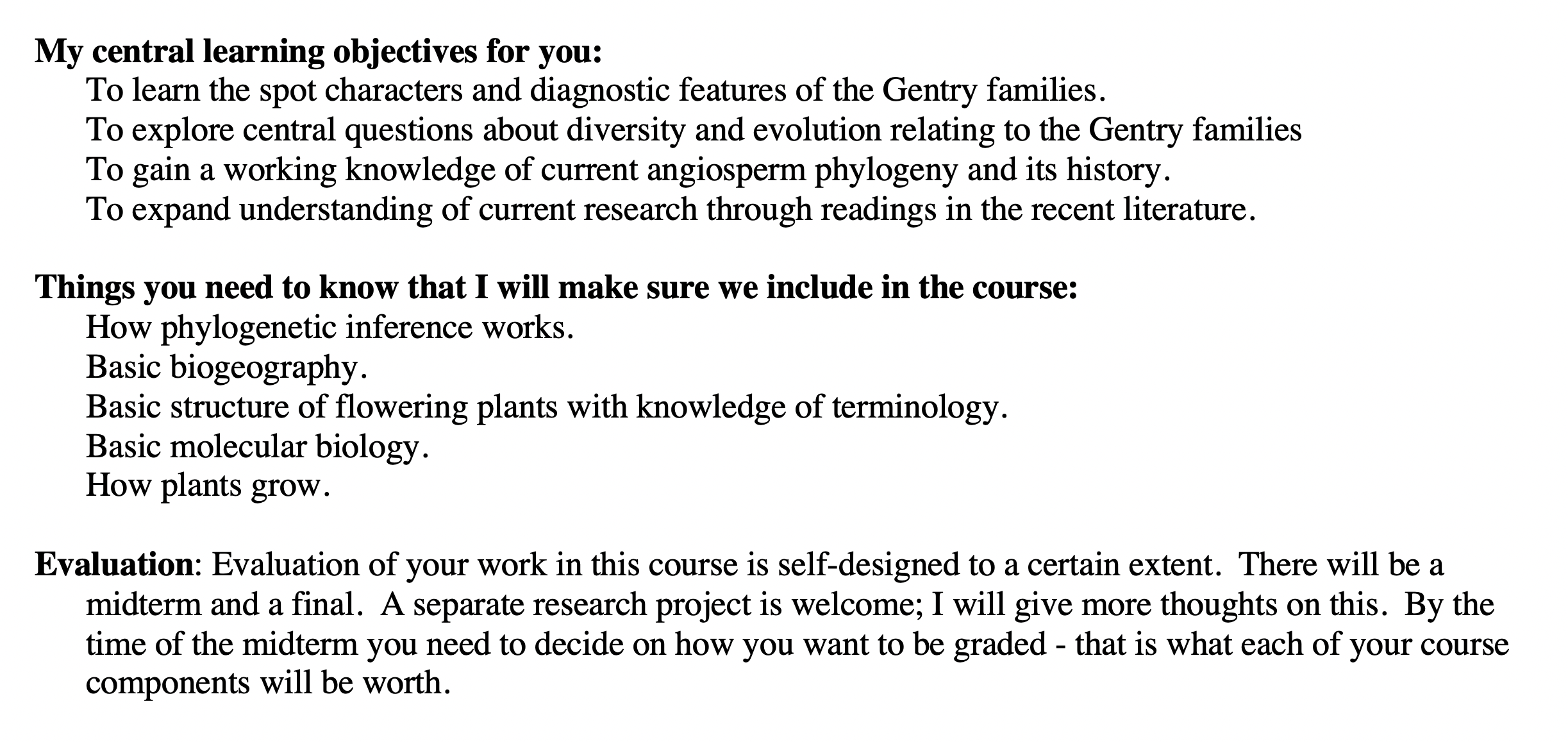 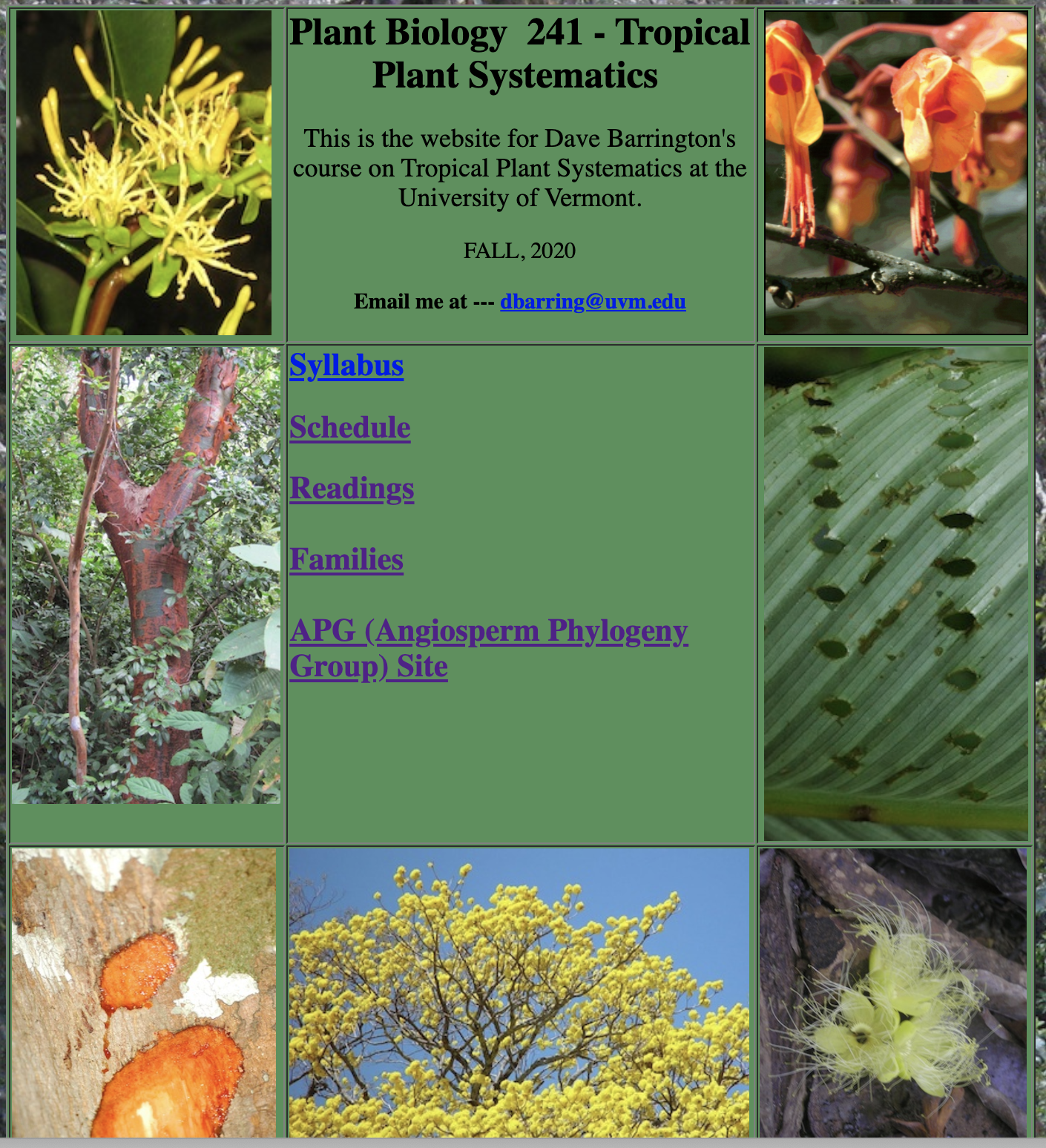 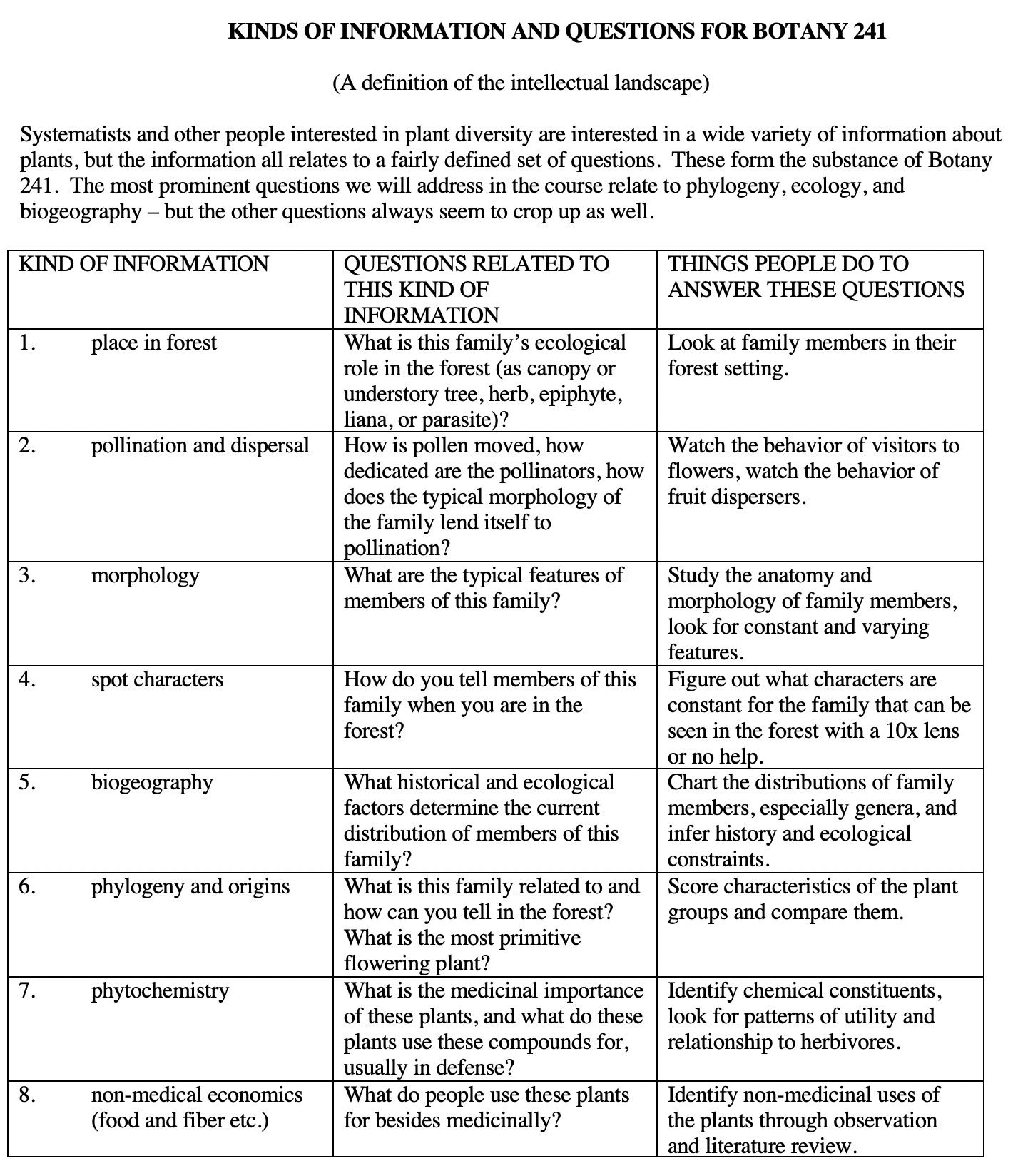 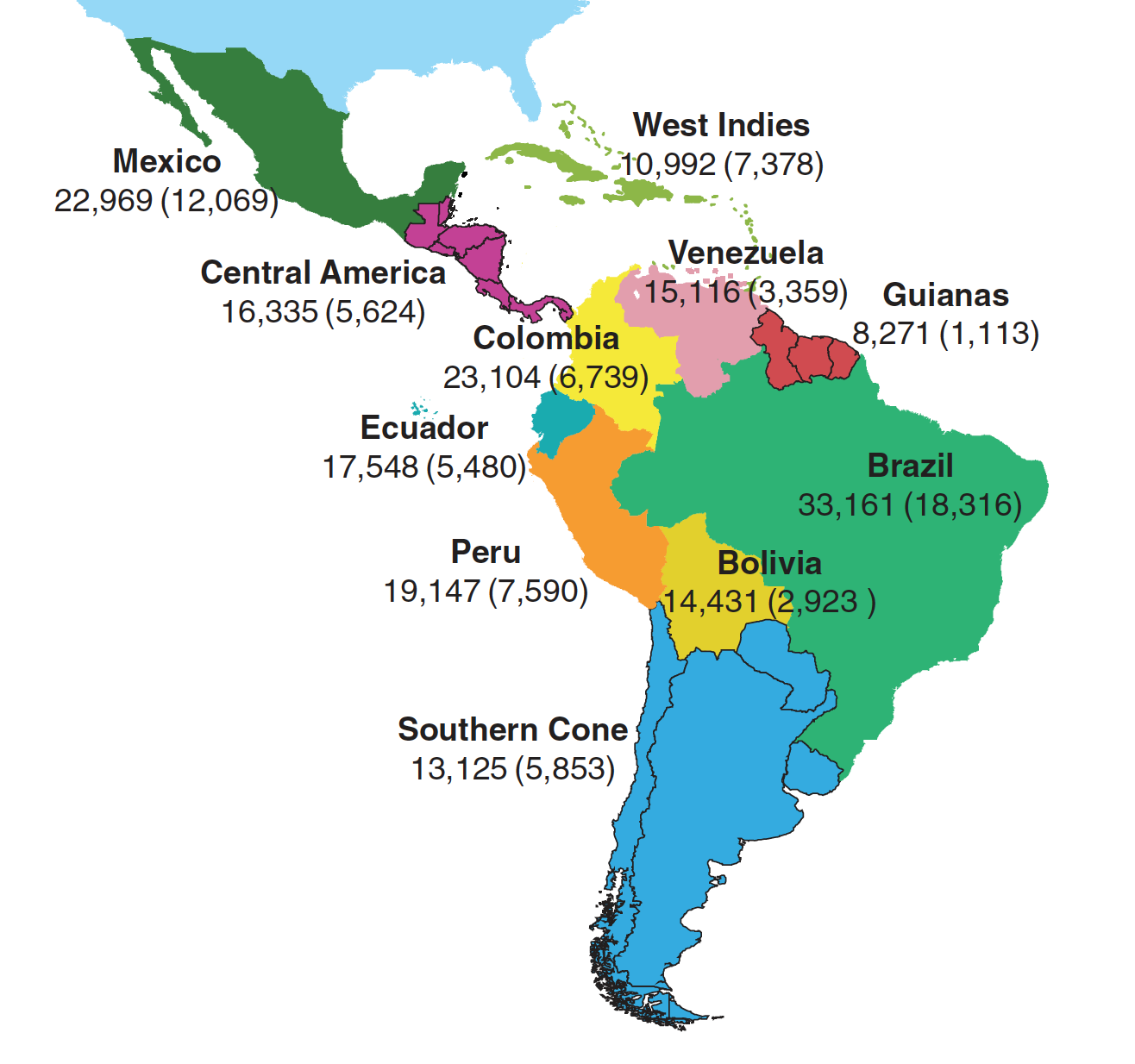 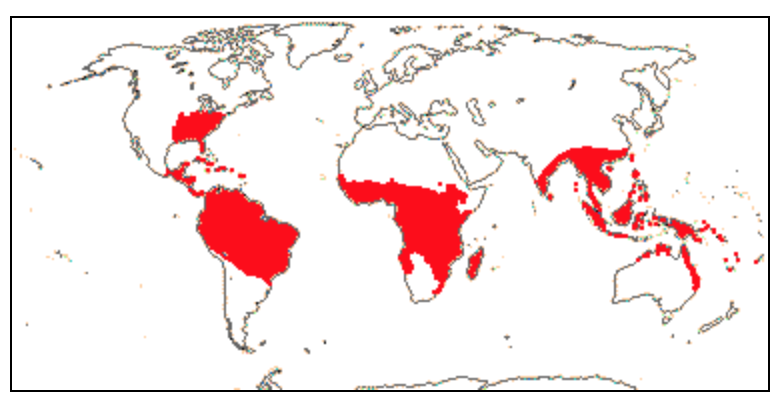 from ulloa2017.pdf
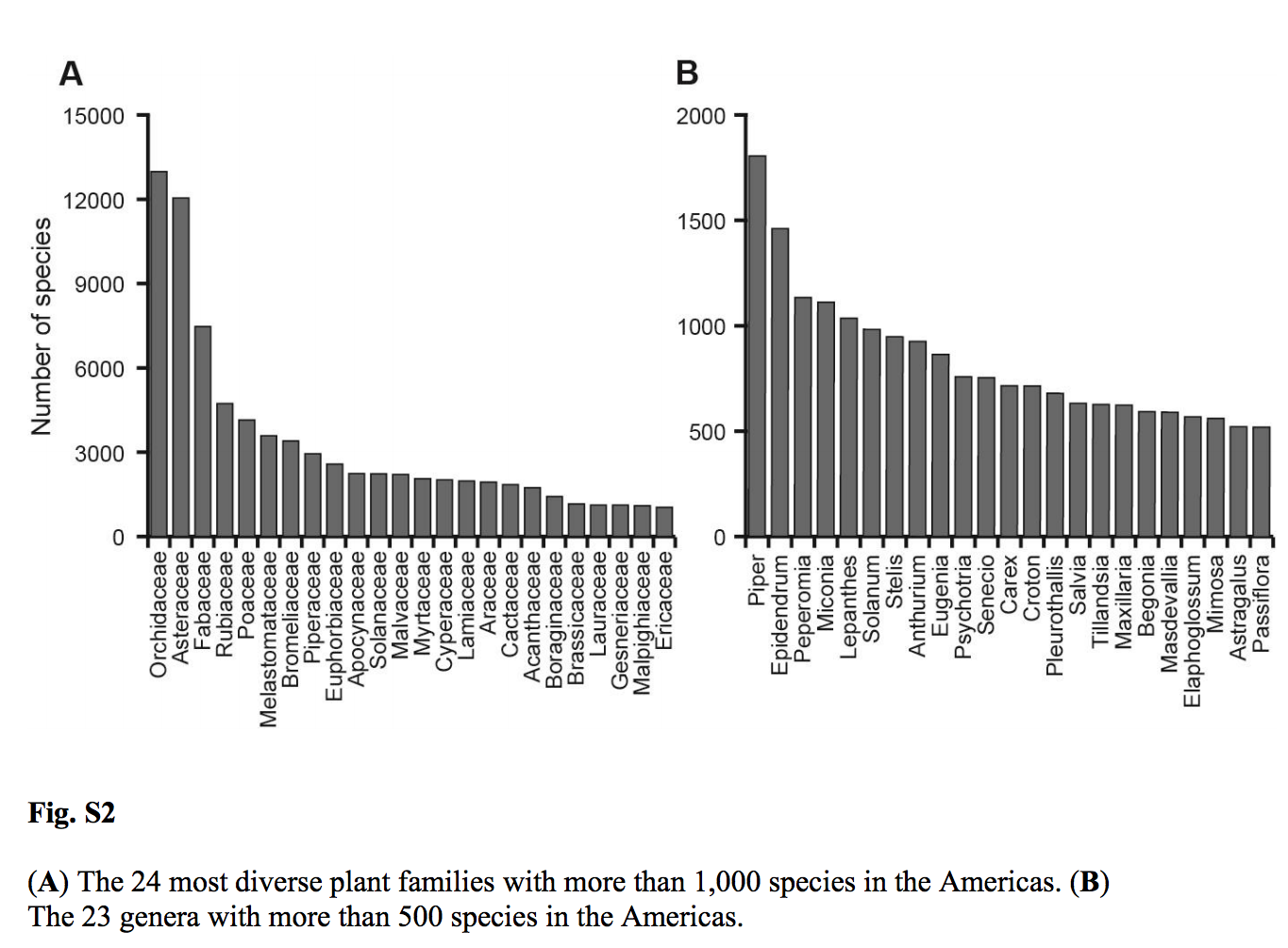 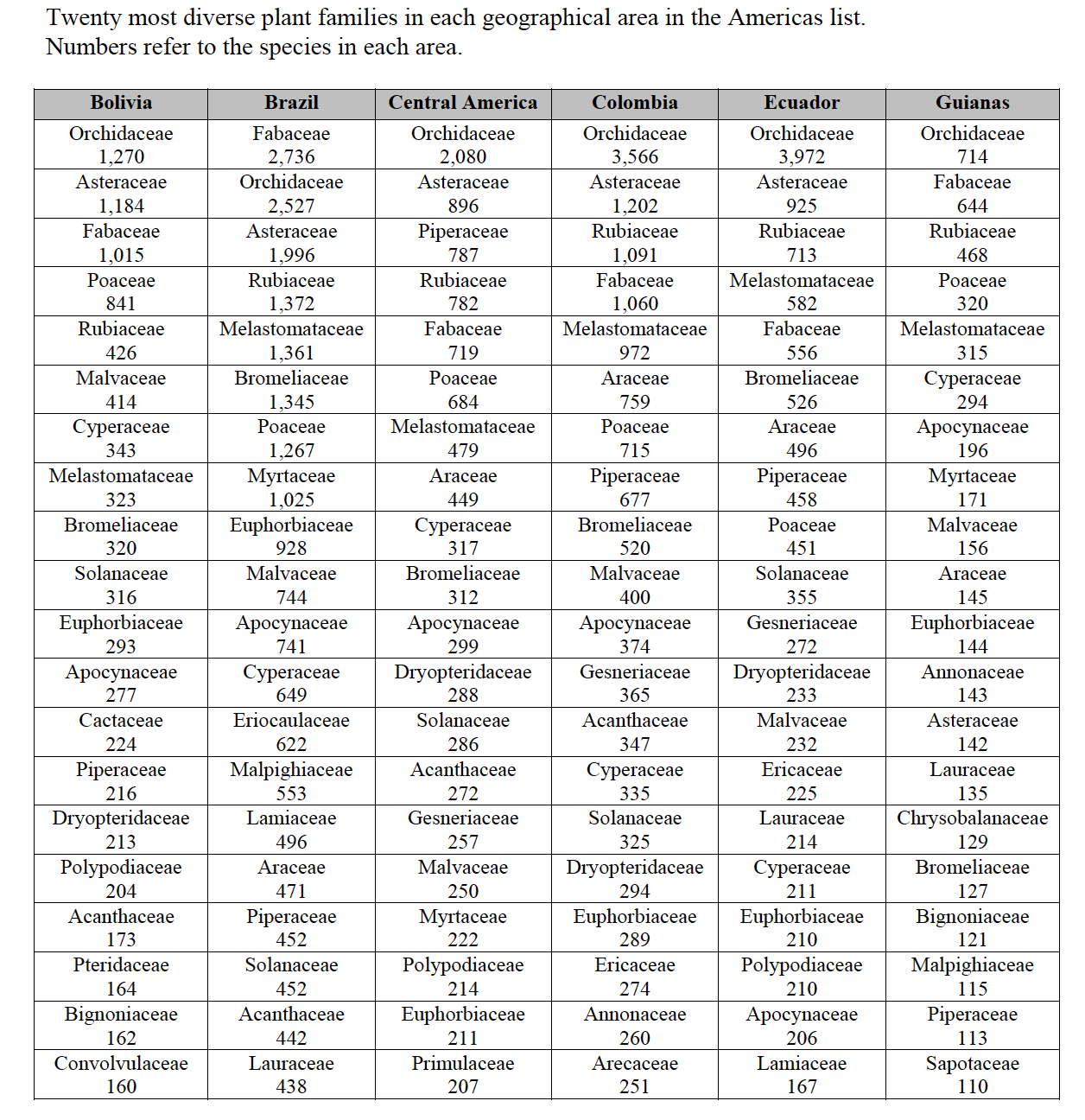 Gentry, 1988. Changes in Plant Community Diversity and Floristic Composition on Environmental and Geographical Gradients
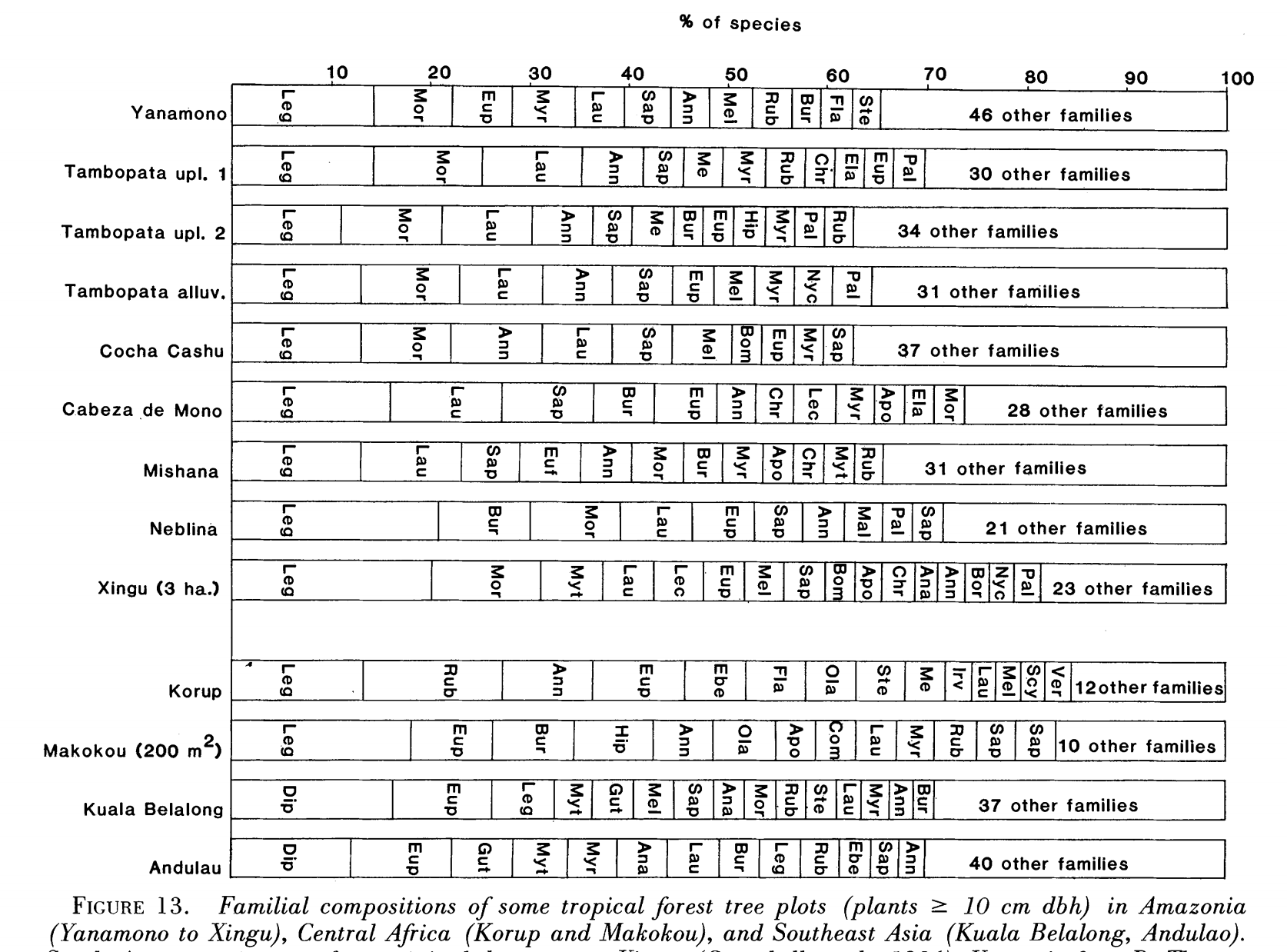 AMAZON
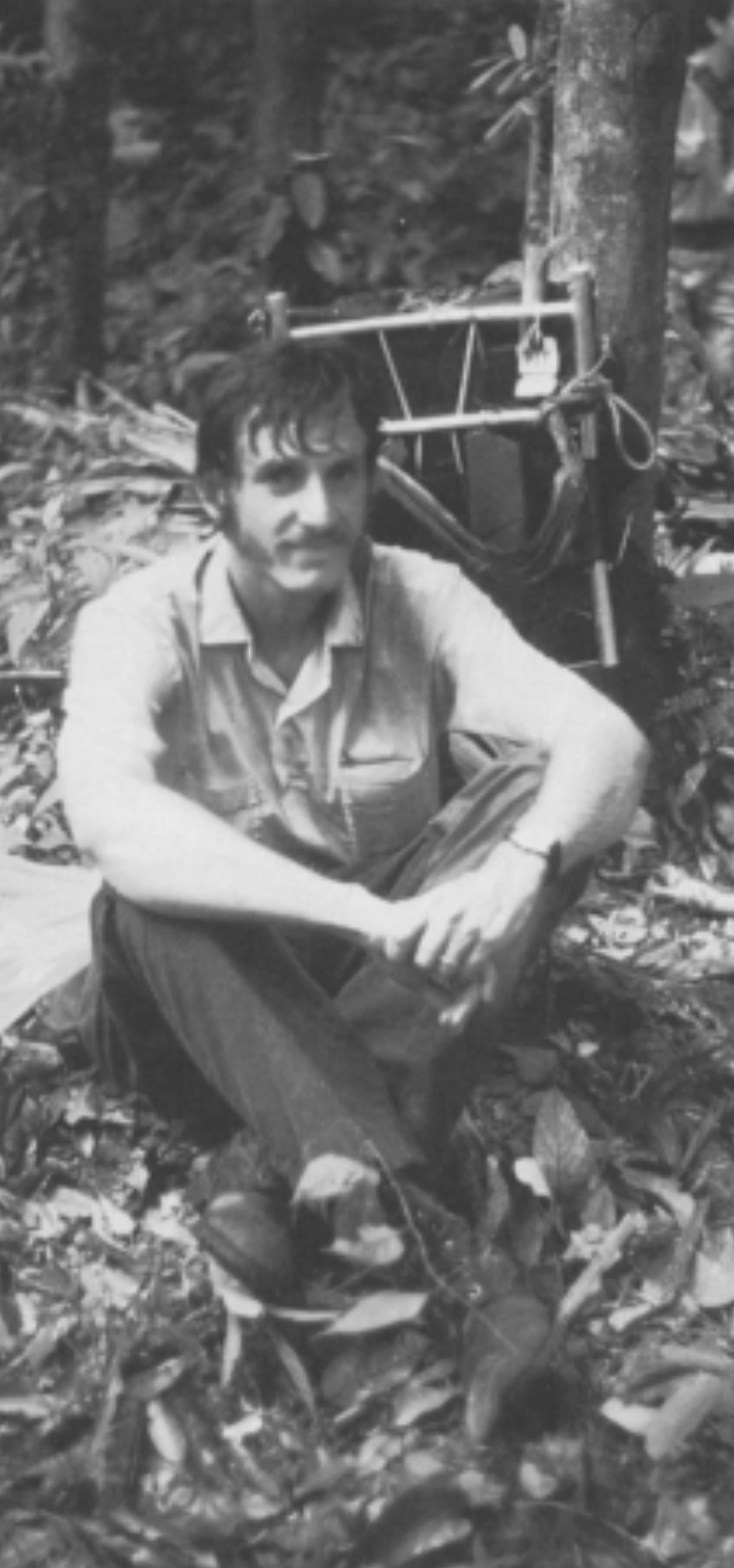 AFRICA
ASIA
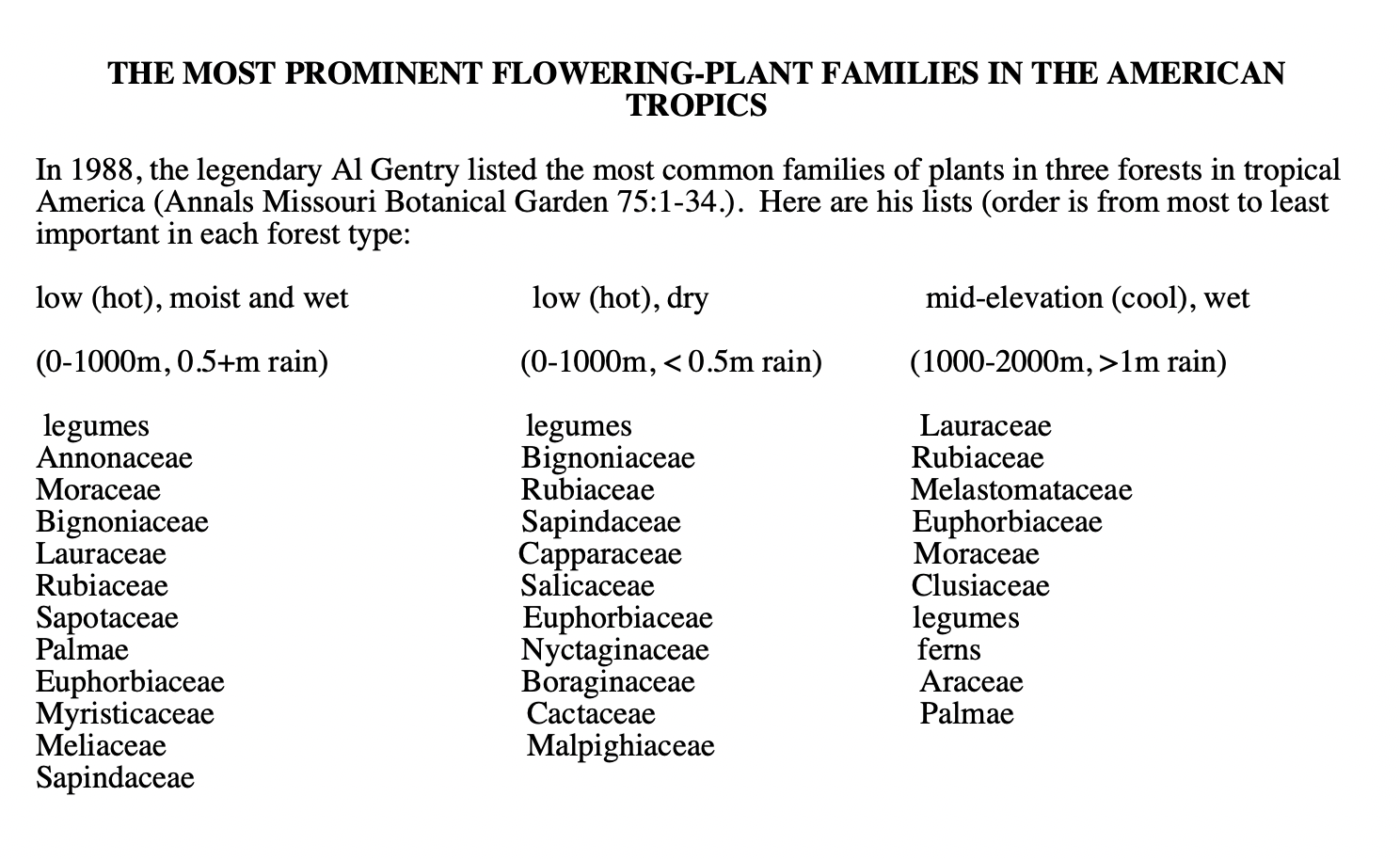 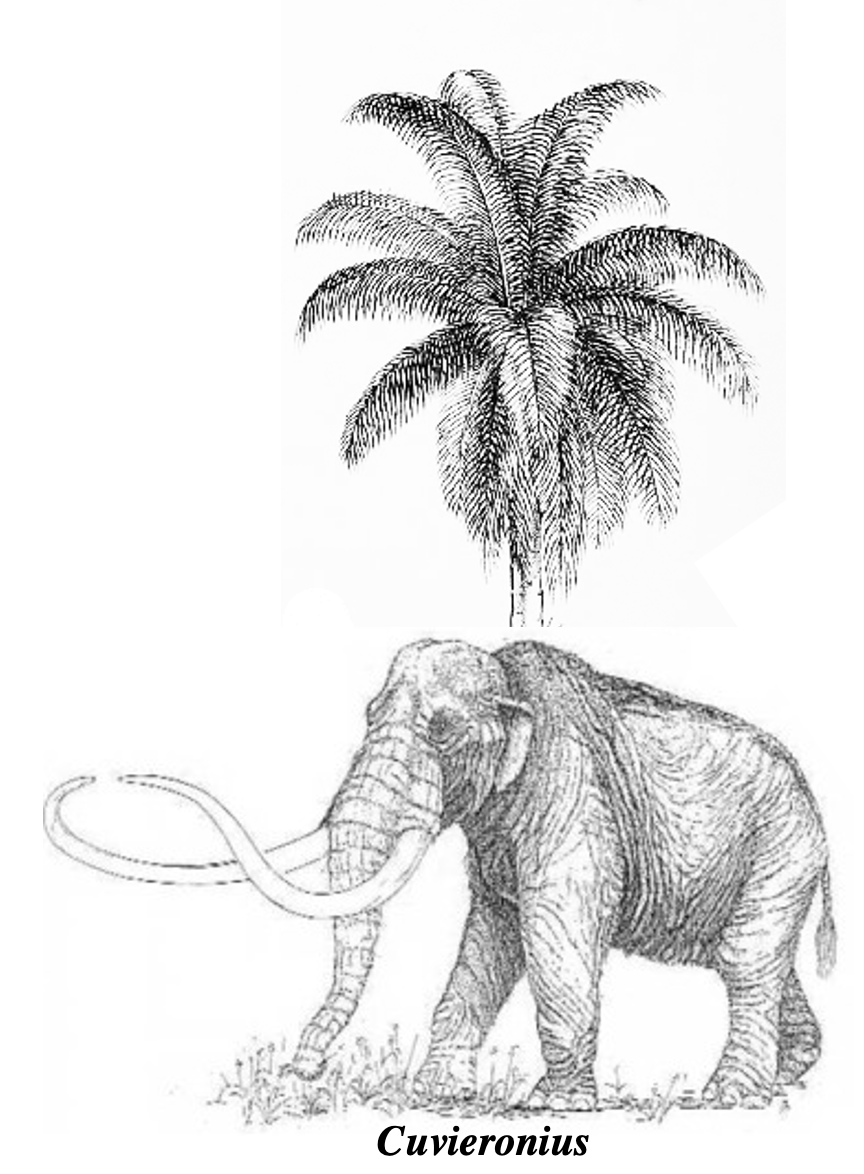 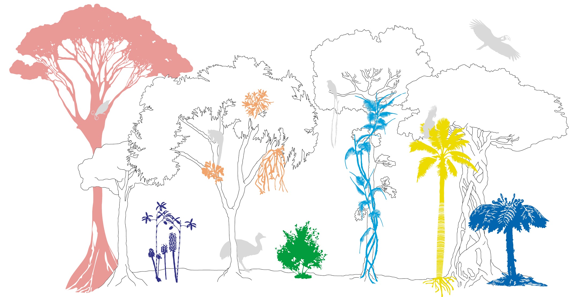 Chimborazo
Morueta-Holme, N., Engemann, K., Sandoval-Acuña, P., Jonas, J.D., Segnitz, R.M. and Svenning, J.C., 2015. 

Strong upslope shifts in Chimborazo's vegetation over two centuries since Humboldt. 

Proceedings of the National Academy of Sciences, 112:12741-12745.
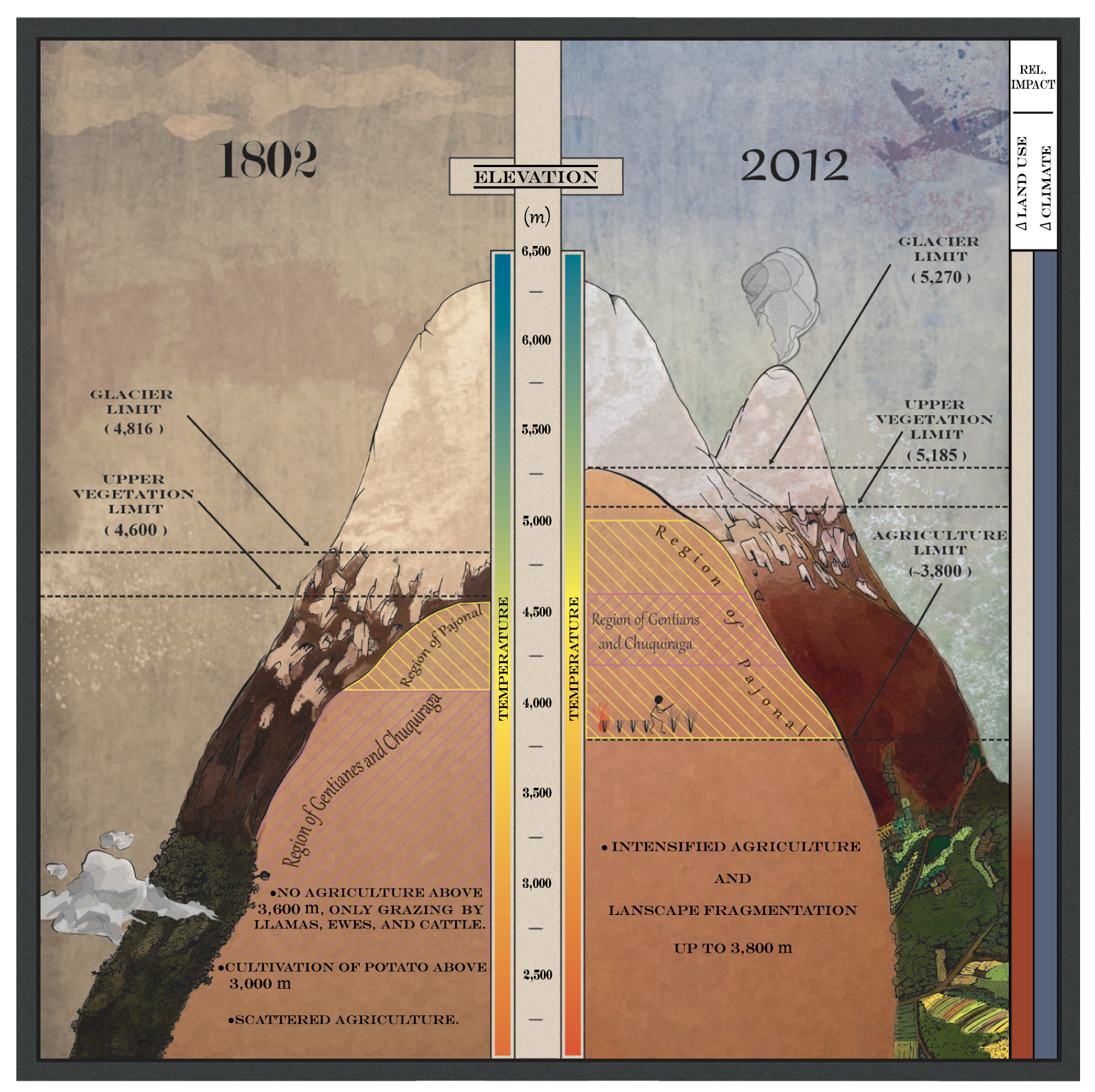 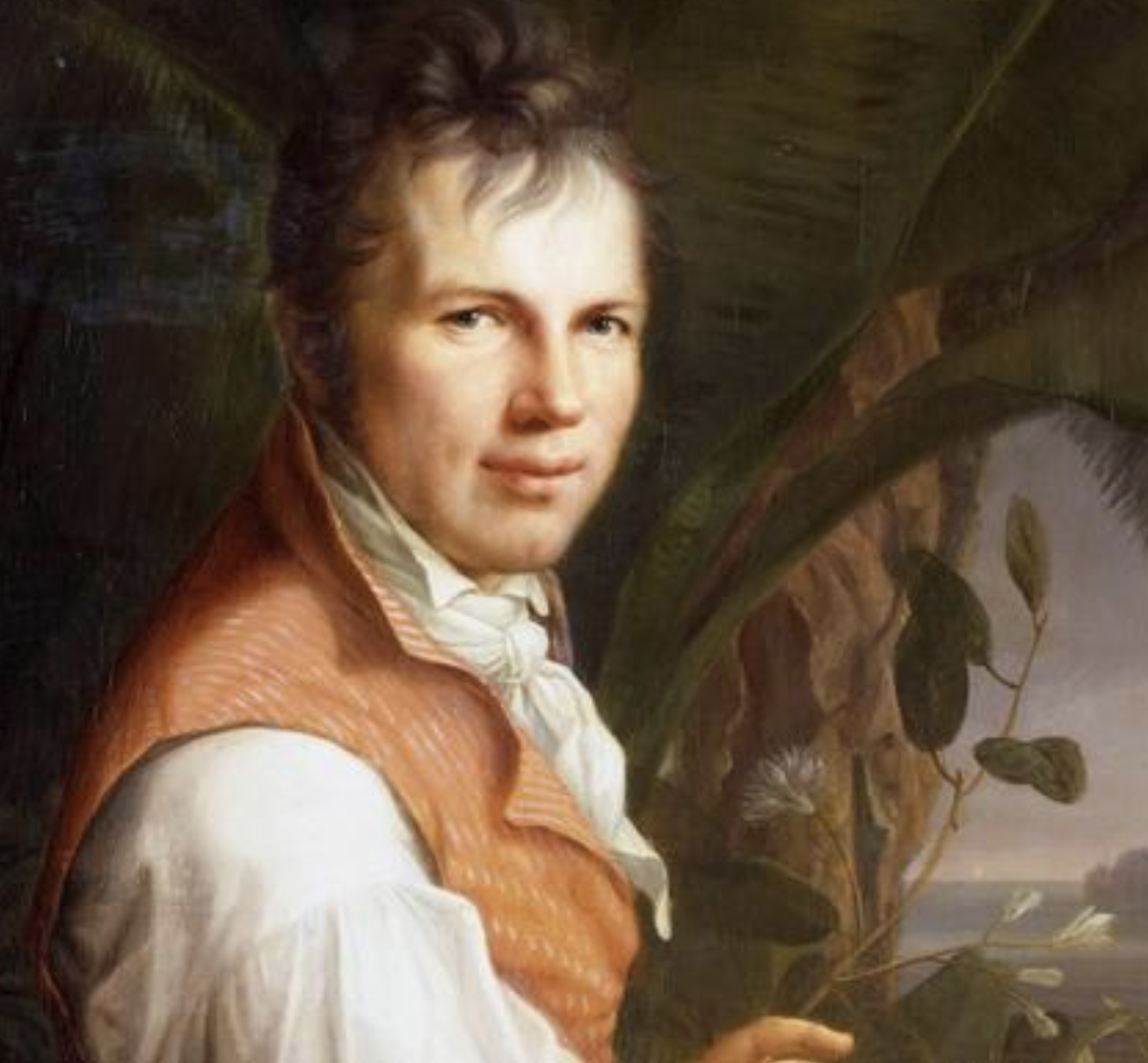